JR Analytics
Improving healthcare with technology
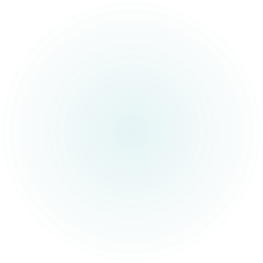 Limited adoption of digital health solutions
Healthcare providers struggle with inefficient data collection.
Need for a smooth integration of medical
Software and technologies
Paper based medical records are limiting the quality and efficiency of patient care resulting in costly duplication of records.
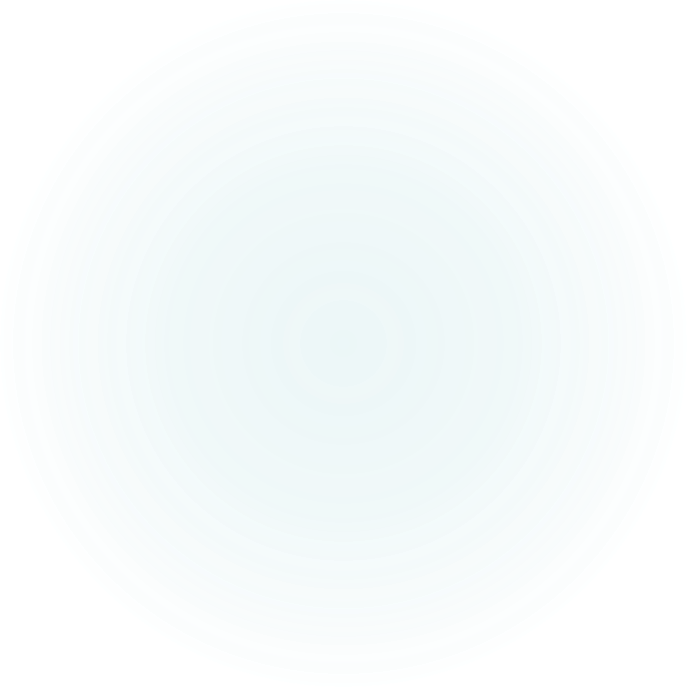 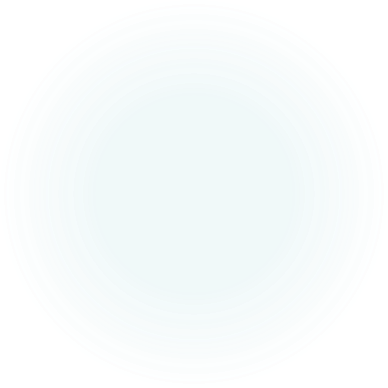 The Problem?The healthcare industry is lagging in the digital age.
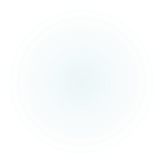 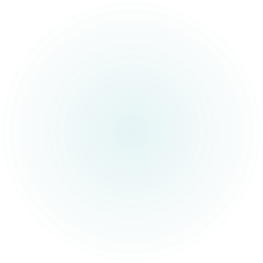 Medical App Development:
We design and develop user-friendly medical apps for various purposes (e.g., diagnostic, chronic disease management, prehospital electronic record)
Digital Health Consultancy:

We provide comprehensive consulting services to help hospitals implement medical software and technologies effectively.
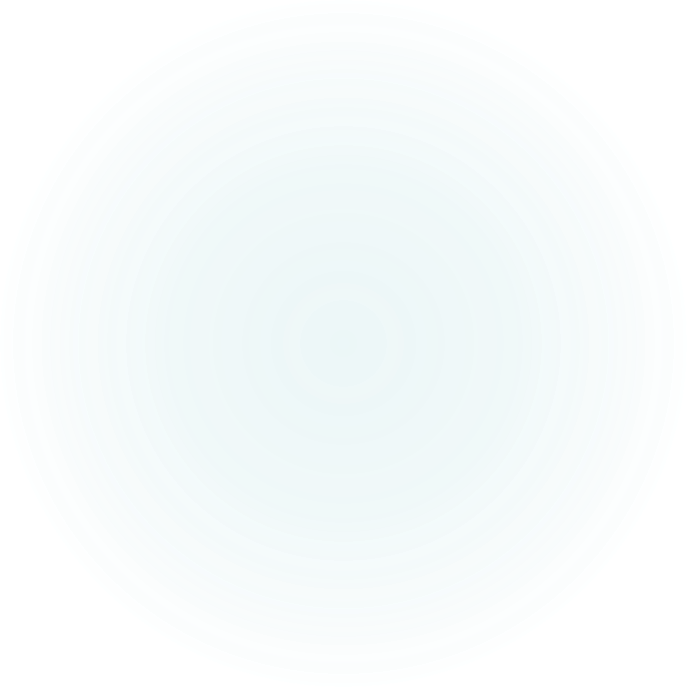 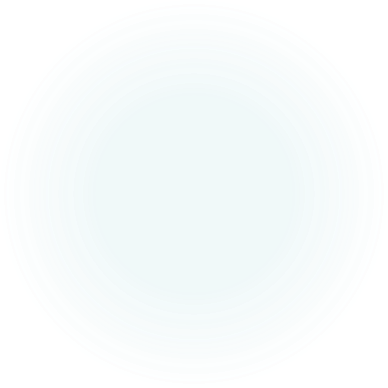 Our Solution
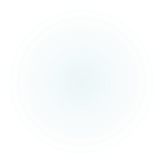 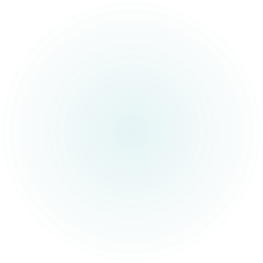 Our Solution- Building smarter medical apps
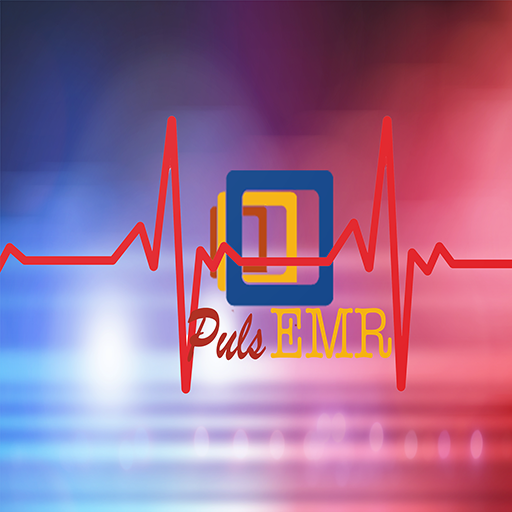 At JR Analytics, we mainly create custom applications tailored for use by healthcare professionals.
In addition, we develop proprietary apps for healthcare organisations and individual healthcare professionals.
Our development process involves designing and researching in-house, as well as producing medical illustrations and content.
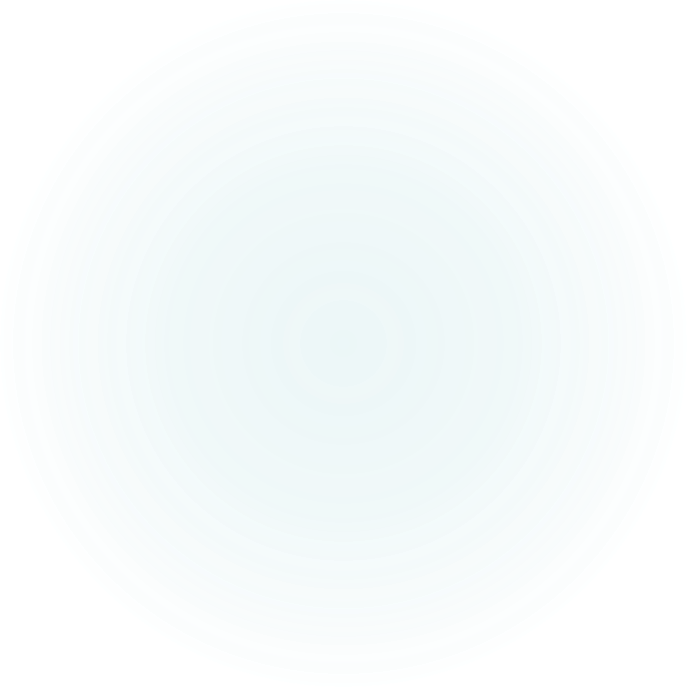 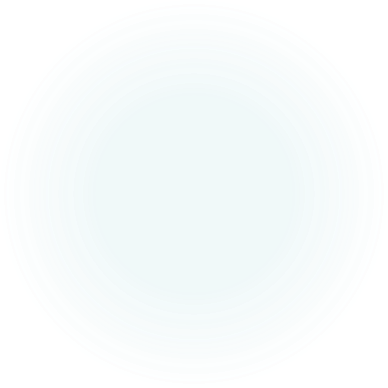 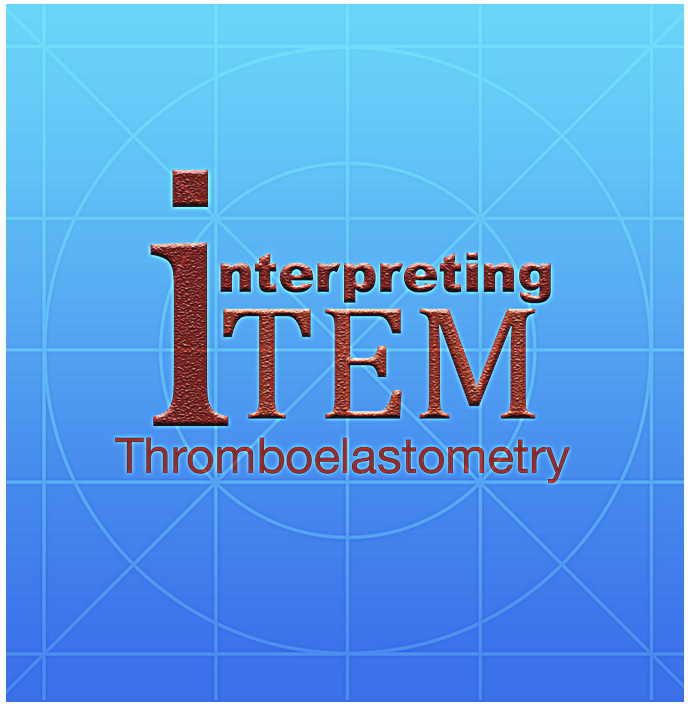 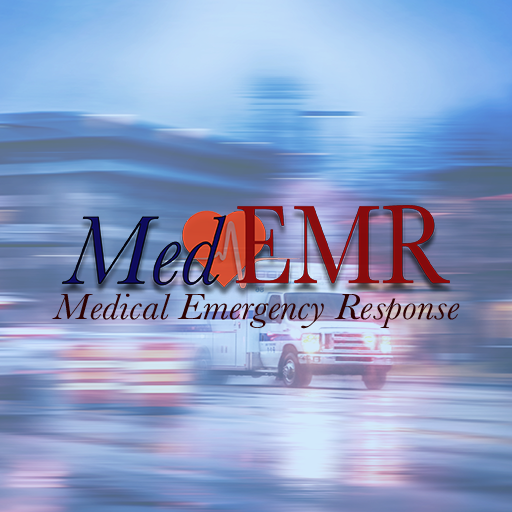 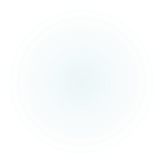 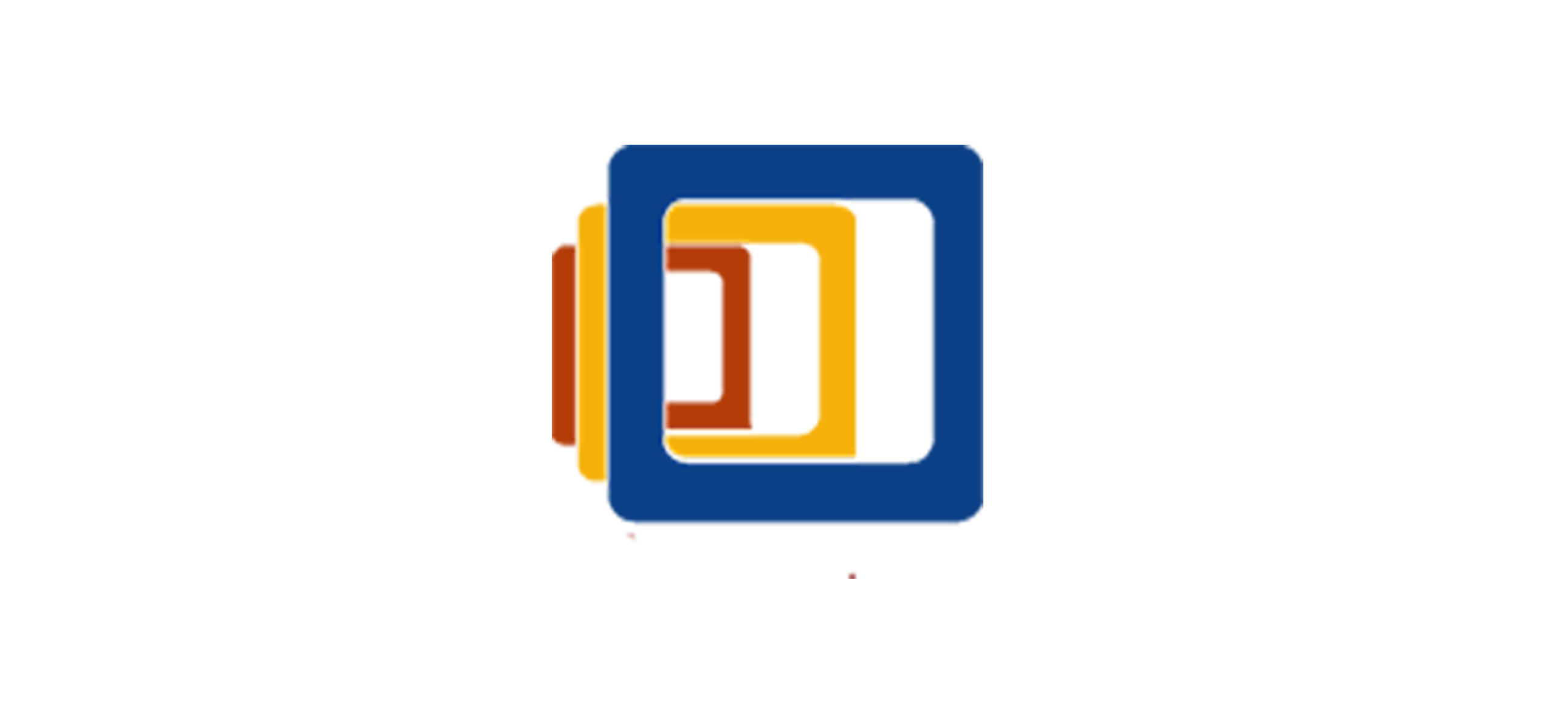 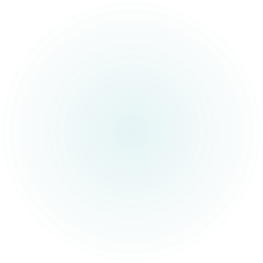 Our Solution- Digital Health Consultancy
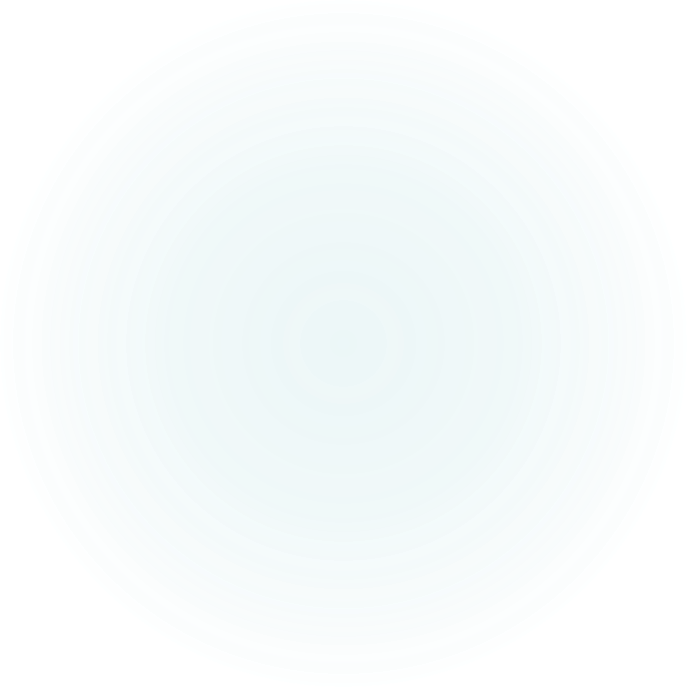 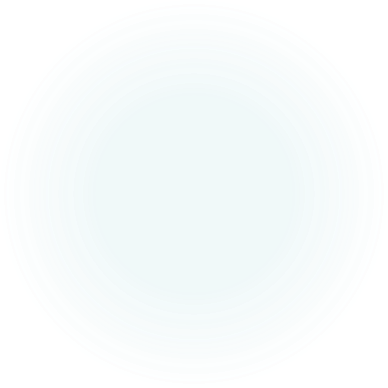 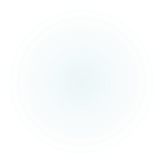 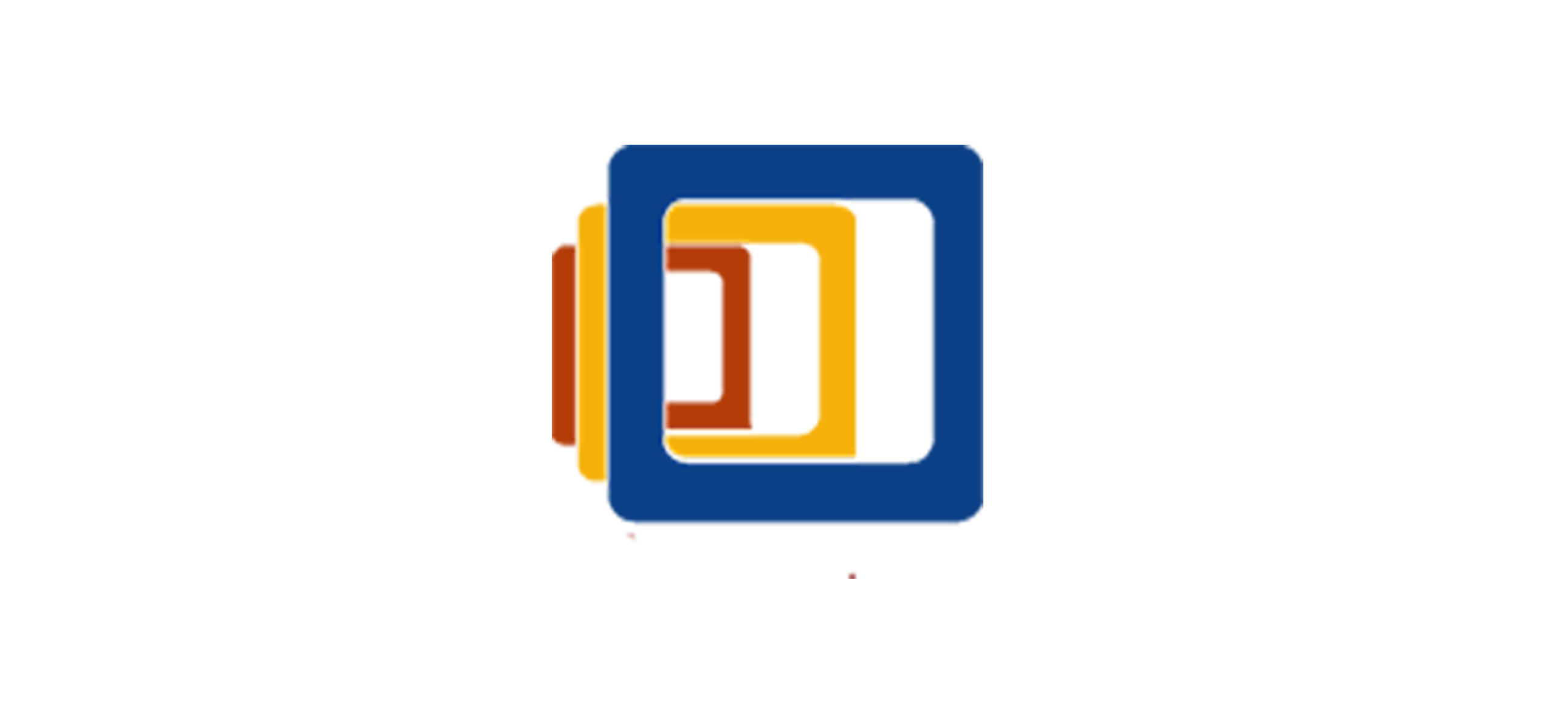 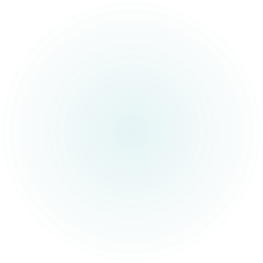 Market opportunity
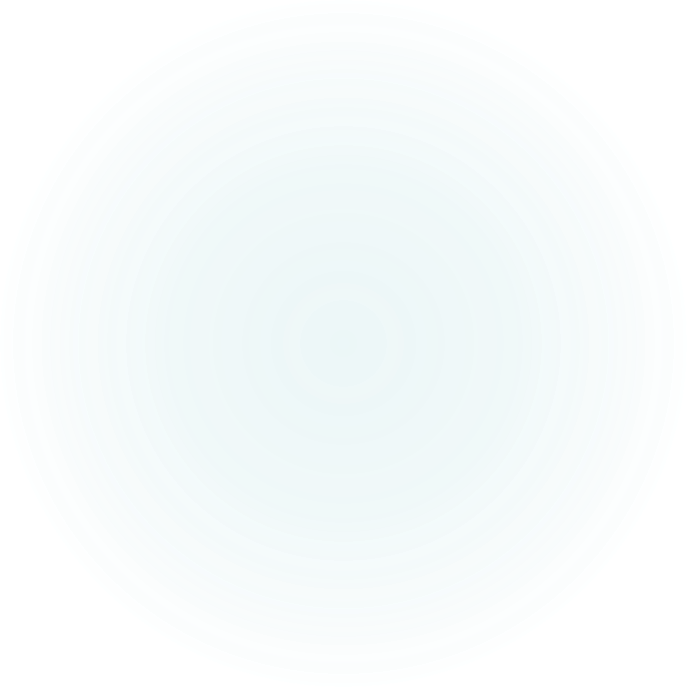 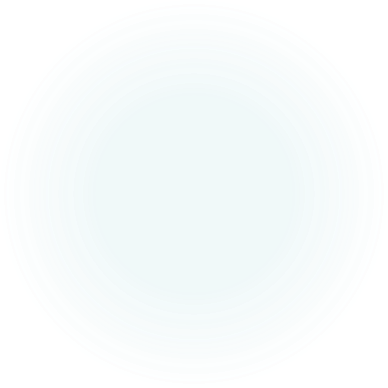 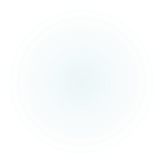 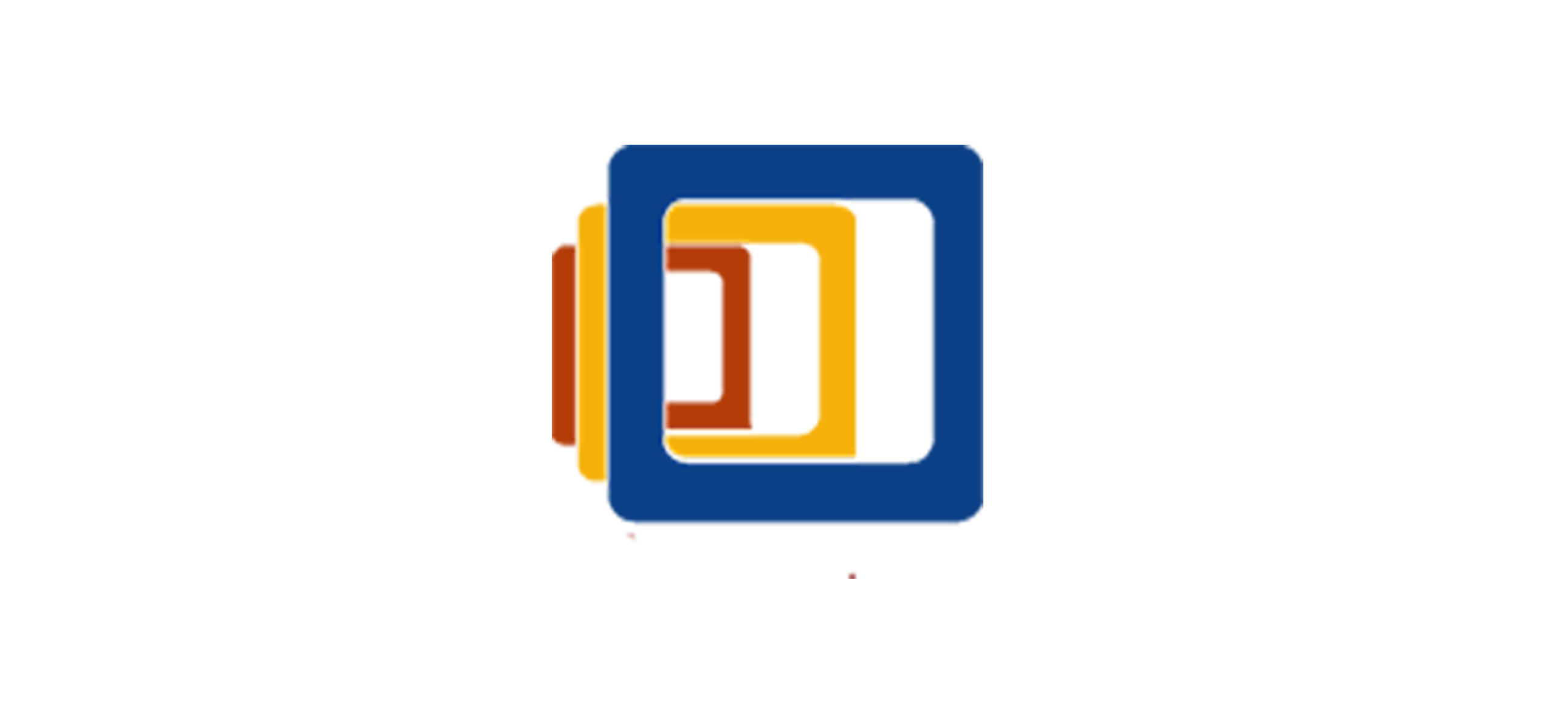 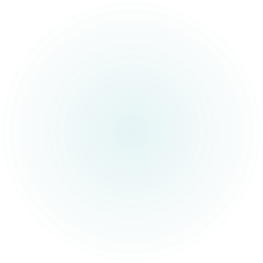 The JR Analytics Team: Innovation Meets Expertise
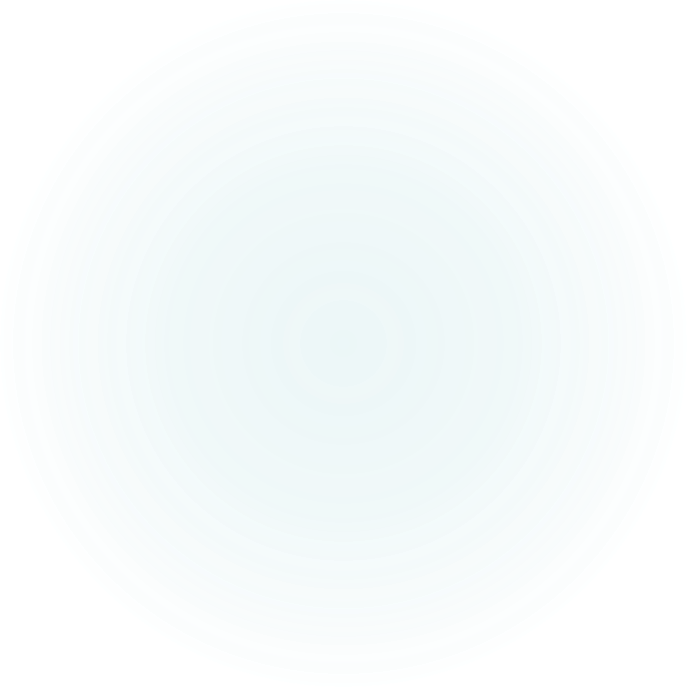 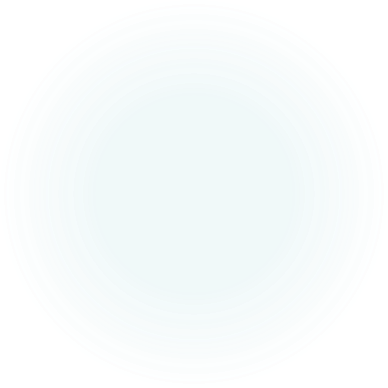 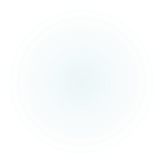 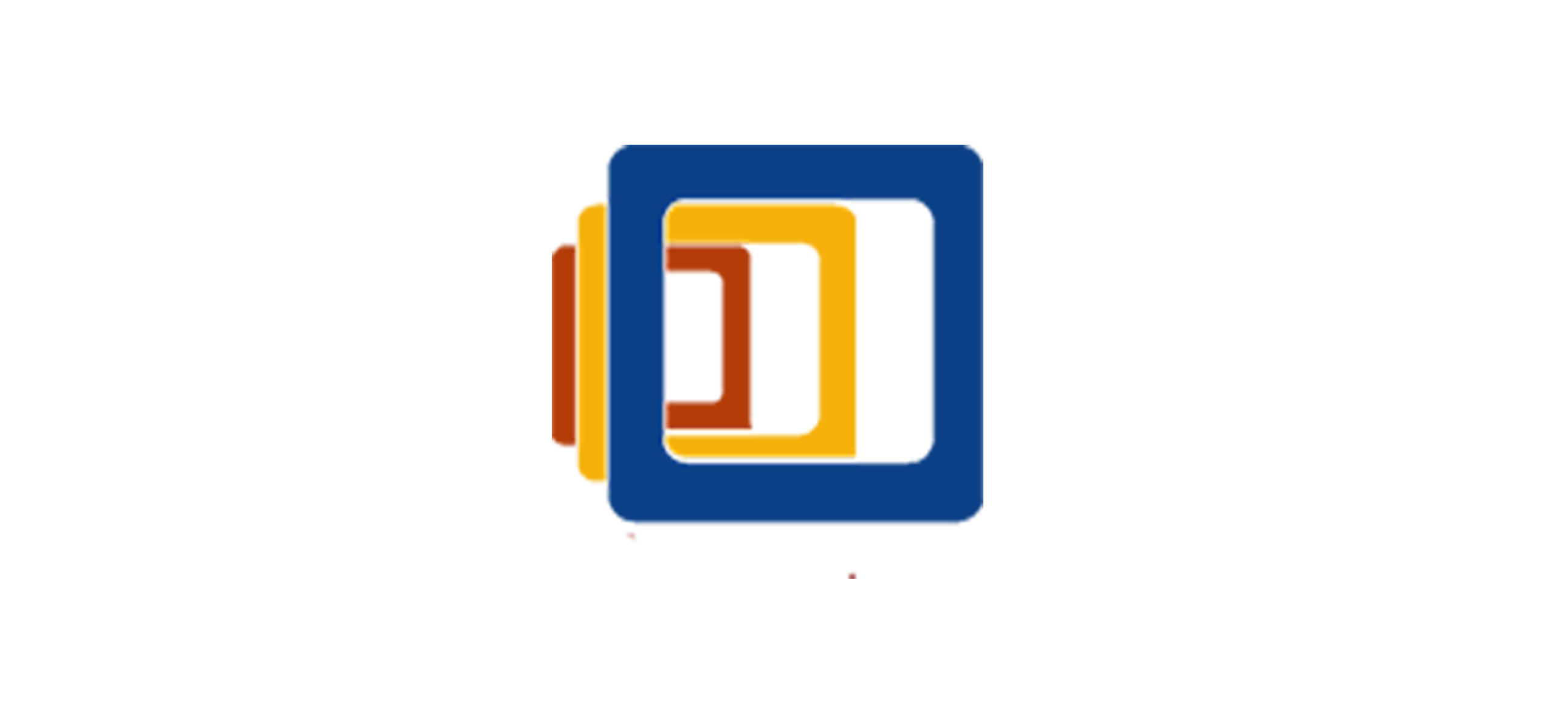 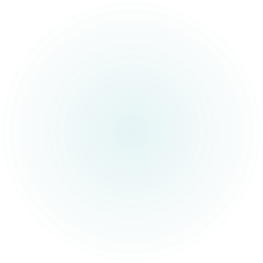 Business Model
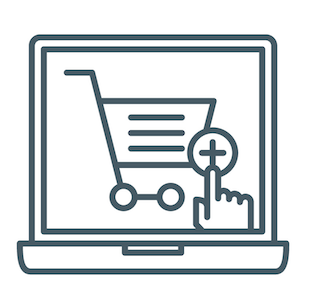 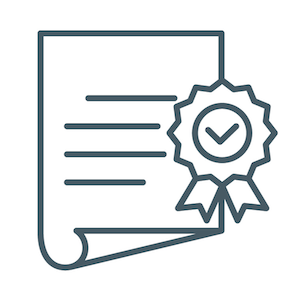 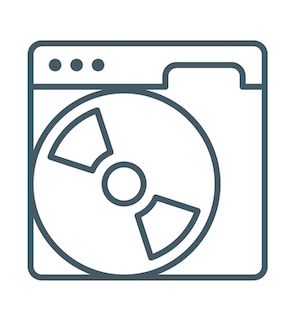 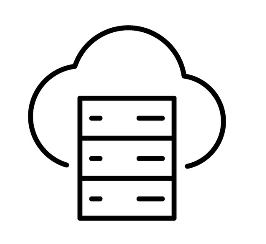 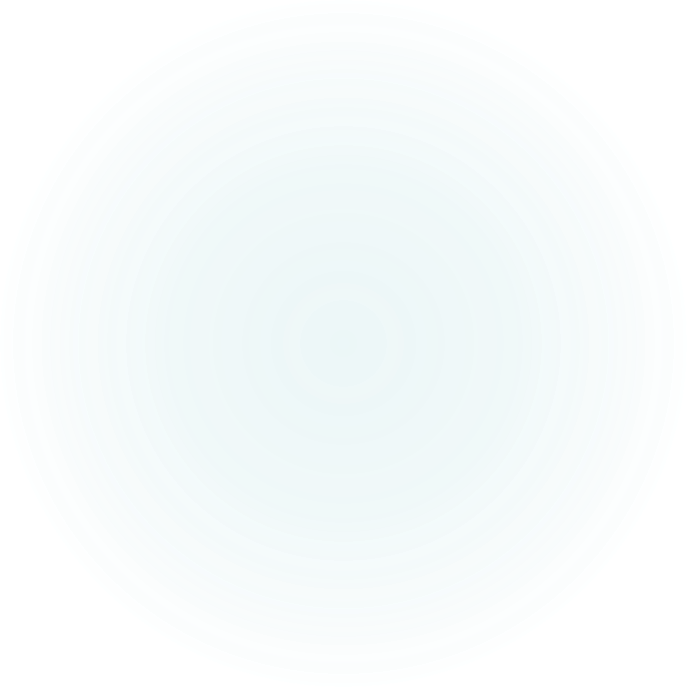 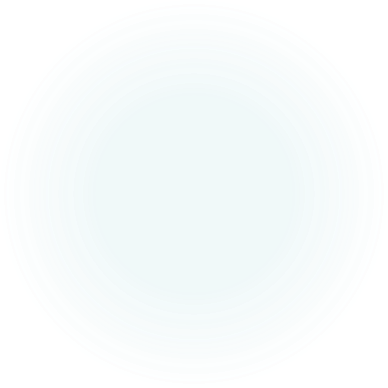 Distribution Approach
Code Licencing
Revenue Stream
Interaction/Target Audience
Available on Google play store and Apple play store.
Proprietary software
Licence
Consulting Service Fees
One to Many
B2B , B2C
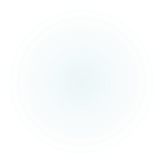 Award
Thank You
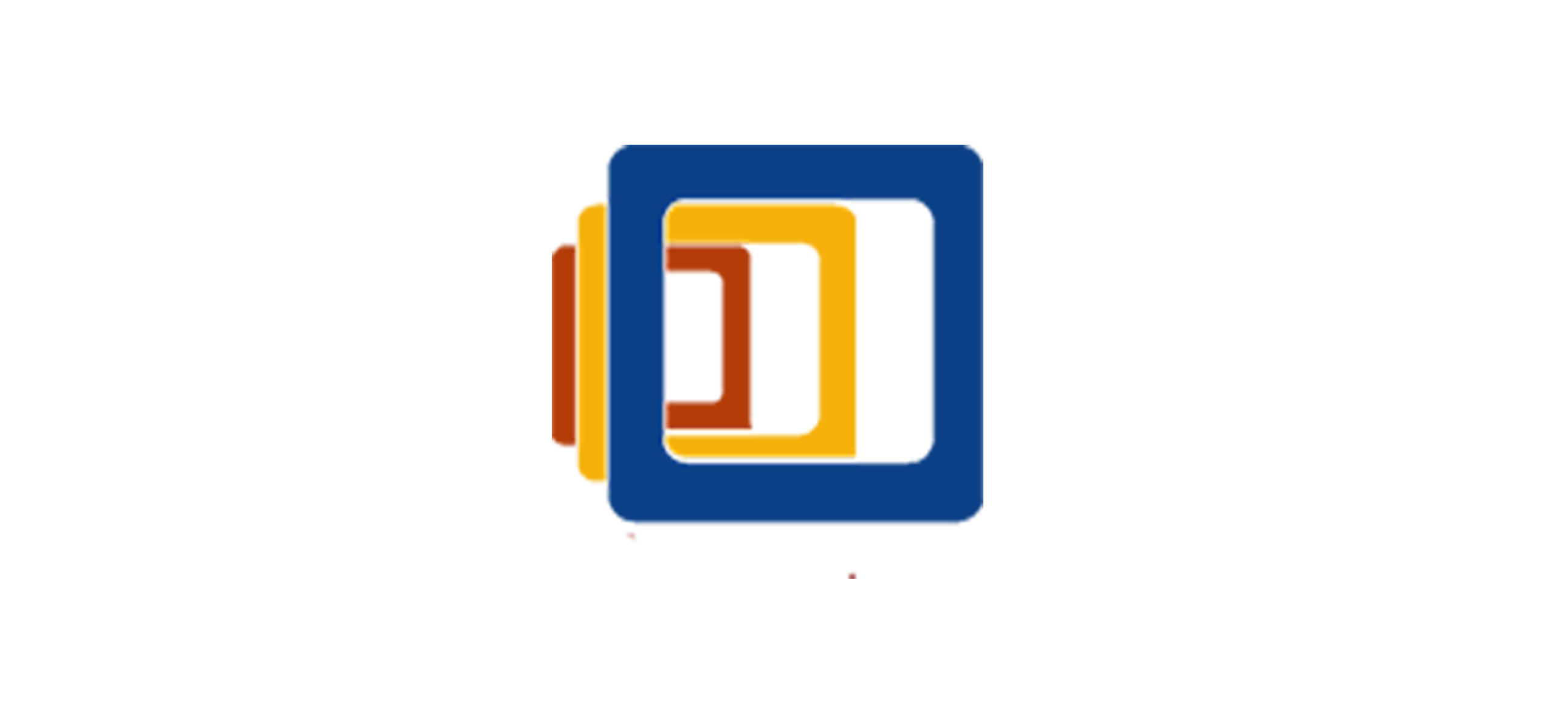 Dr Jadumani Singh
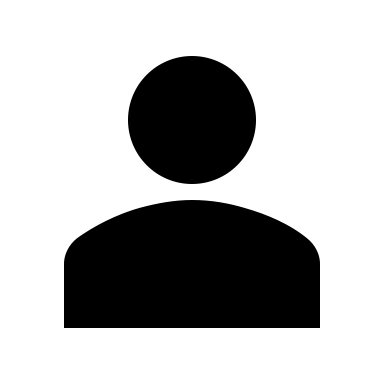 +61 0412112503
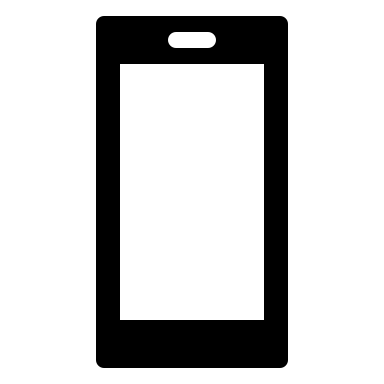 jaduromi@jranalytics.com
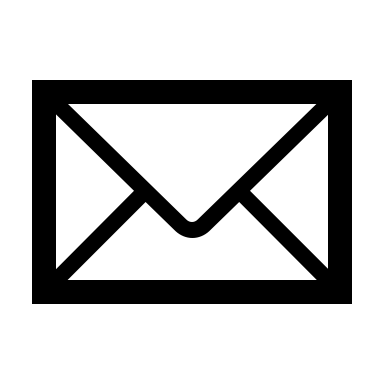 www.jranalytics.com
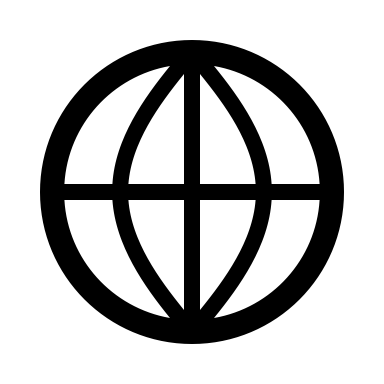